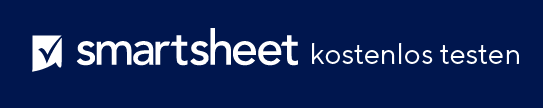 HEUTE
MEILENSTEIN 1 • 00.00.

Titel/Beschreibung
MEILENSTEIN 2 • 00.00.

Titel/Beschreibung
MEILENSTEIN 3 • 00.00.

Titel/Beschreibung
MEILENSTEIN 4 • 00.00.

Titel/Beschreibung
MEILENSTEIN 5 • 00.00.

Titel/Beschreibung
Aufgabe 1: 00.00. • 0 TAGE
Aufgabe 2: 00.00. • 0 TAGE
Aufgabe 3: 00.00. • 0 TAGE
Aufgabe 4: 00.00. • 0 TAGE
Aufgabe 5: 00.00. • 0 TAGE
Aufgabe 6: 00.00. • 0 TAGE
ZEITPLAN FÜR VERANSTALTUNGSPLANUNG